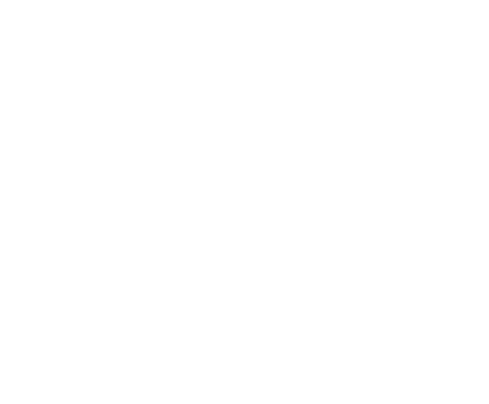 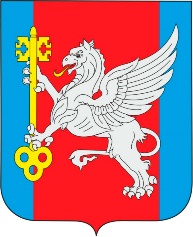 Муниципальное бюджетное общеобразовательное учреждение «Почетненский учебно-воспитательный комплекс» муниципального образования Красноперекопский район Республики Крым
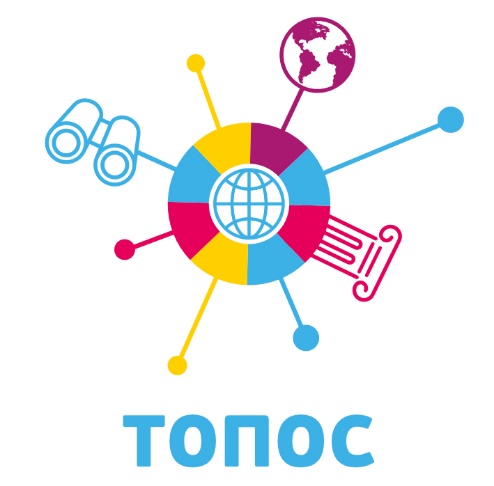 ШКОЛЬНЫЙ МУЗЕЙ
НОВЫЕ МЕСТА ДОПОЛНИТЕЛЬНОГО ОБРАЗОВАНИЯ ДЕТЕЙ СОЗДАНЫ В РАМКАХ ФЕДЕРАЛЬНОГО ПРОЕКТА  «УСПЕХ КАЖДОГО РЕБЕНКА»
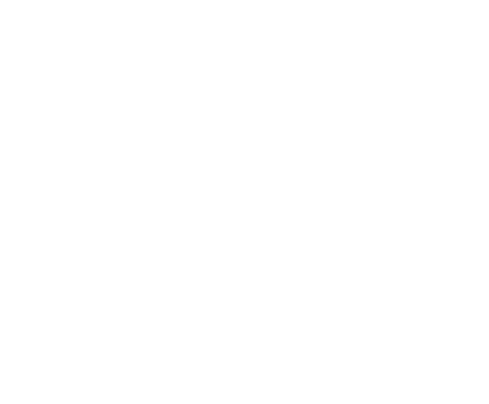 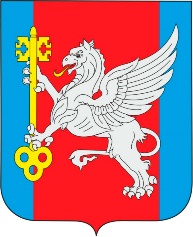 Муниципальное бюджетное общеобразовательное учреждение «Почетненский учебно-воспитательный комплекс» муниципального образования Красноперекопский район Республики Крым
ОРГАНИЗАЦИЯ УЧАСТВУЕТ В РЕАЛИЗАЦИИ ФЕДЕРАЛЬНОГО ПРОЕКТА «УСПЕХ КАЖДОГО РЕБЕНКА»
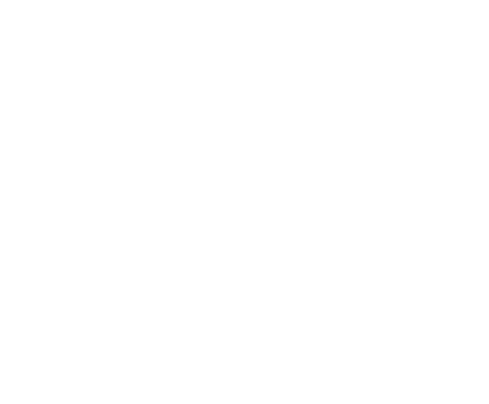 ФЕДЕРАЛЬНЫЙ ПРОЕКТ «УСПЕХ КАЖДОГО РЕБЕНКА»
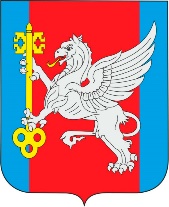 Муниципальное бюджетное общеобразовательное учреждение «Почетненский учебно-воспитательный комплекс» муниципального образования Красноперекопский район Республики Крым
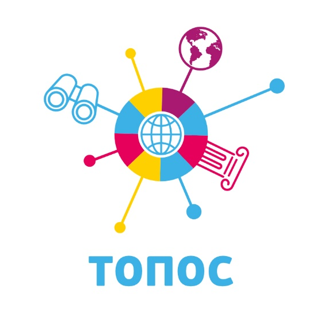 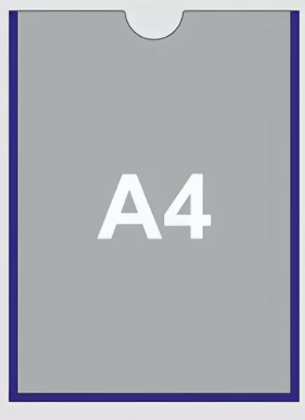 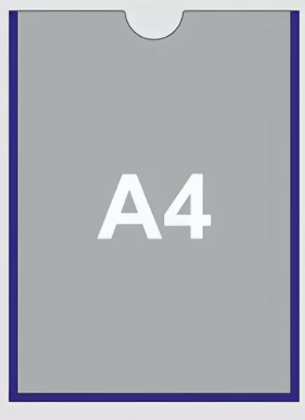 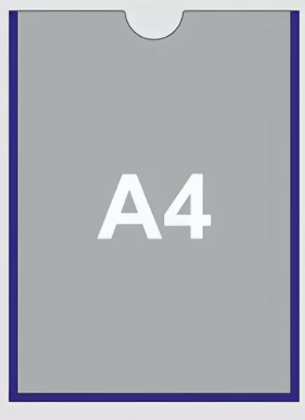 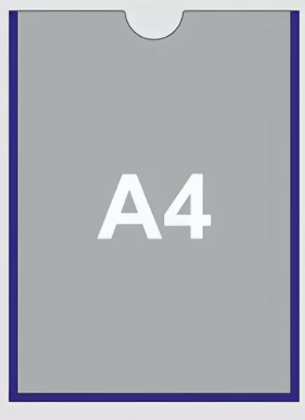 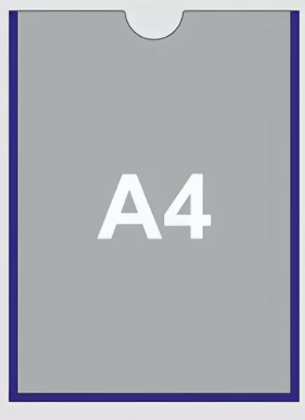 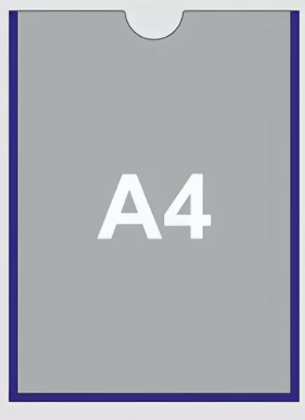 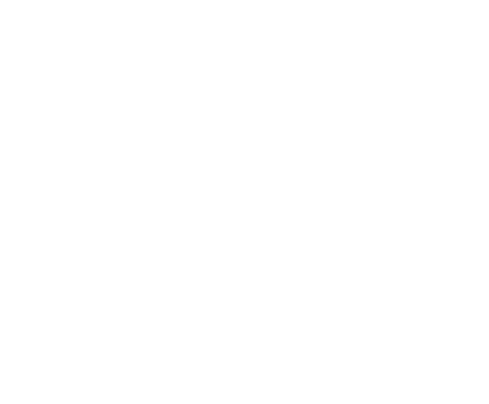 ФЕДЕРАЛЬНЫЙ ПРОЕКТ «УСПЕХ КАЖДОГО РЕБЕНКА»
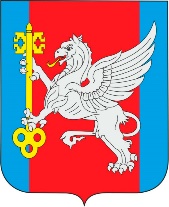 Муниципальное бюджетное общеобразовательное учреждение «Почетненский учебно-воспитательный комплекс» муниципального образования Красноперекопский район Республики Крым
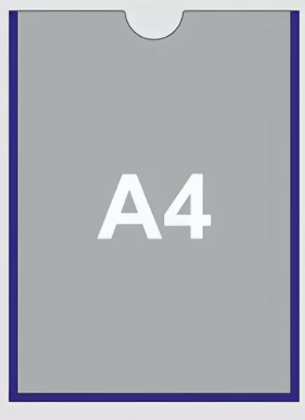 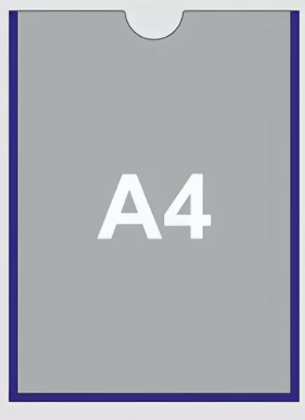 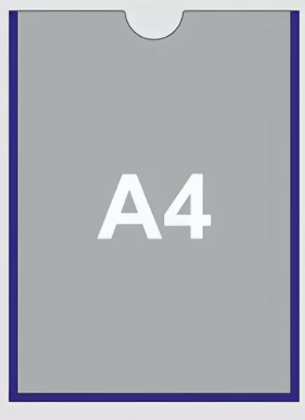 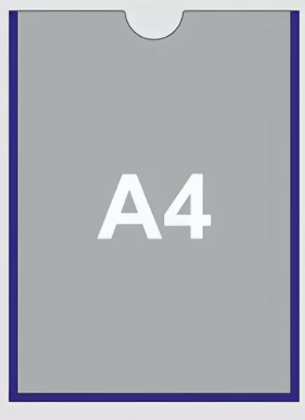 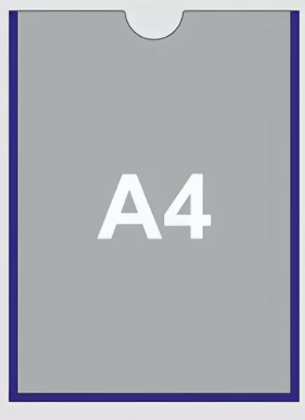 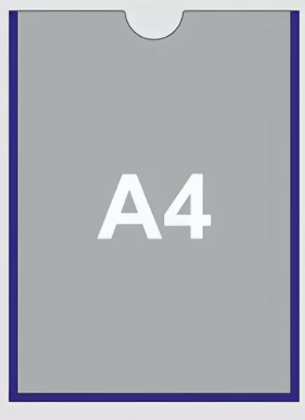 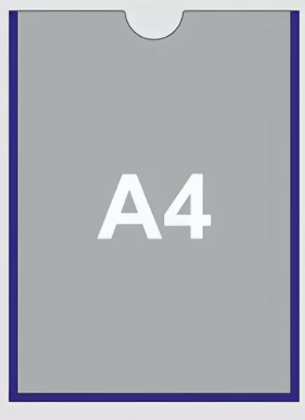 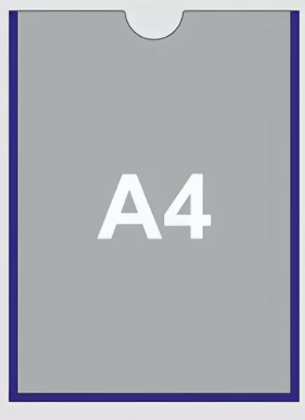 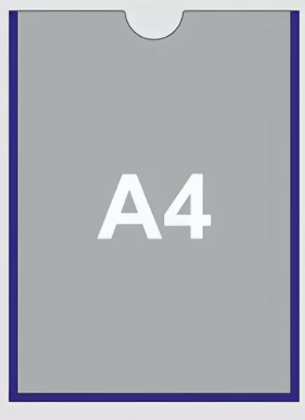 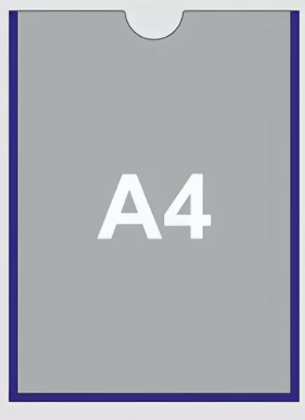